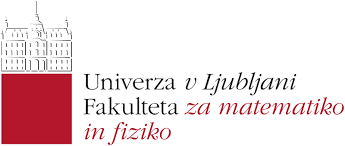 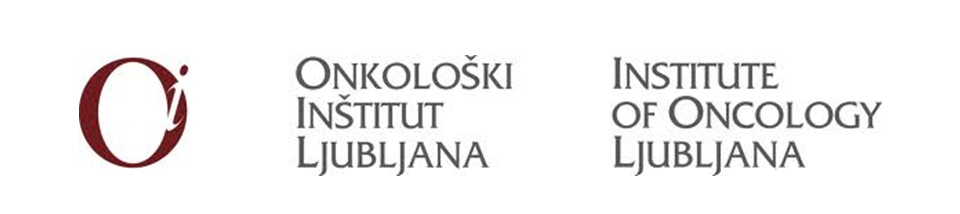 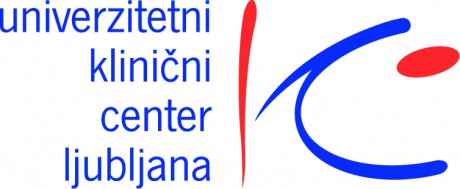 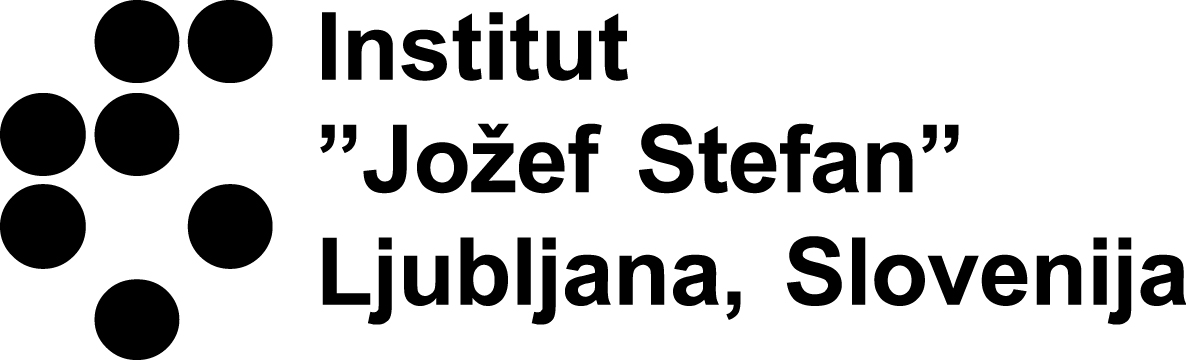 Uporaba sevanje v medicini
Luciano Rivetti
Andrej Studen
Raziskovalna skupina medicinska fizika
Vzpostavljena leta 2015, raziskovalni program ARRS, štiri sodelujoče institucije(UL FMF, JSI, UMCL, OIL)
Glavna področja: kvantitativna analiza slik, biomedicinska optika, radioterapija, modeliranje, instrumentacija,...
Biomedical optics
Hadronska radioterapija
Instrumentacija za PET
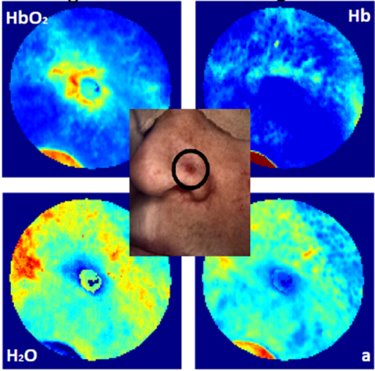 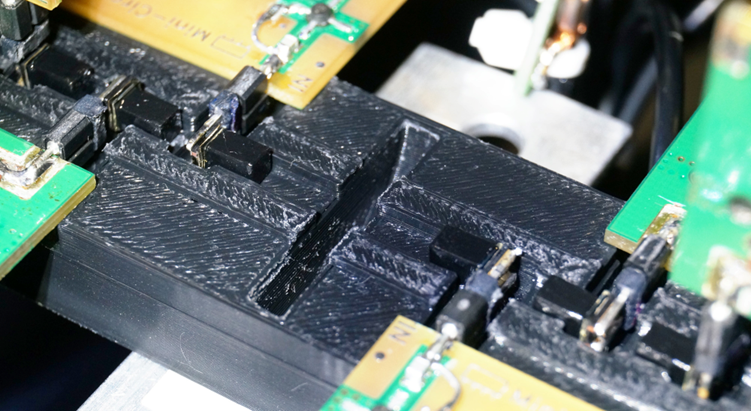 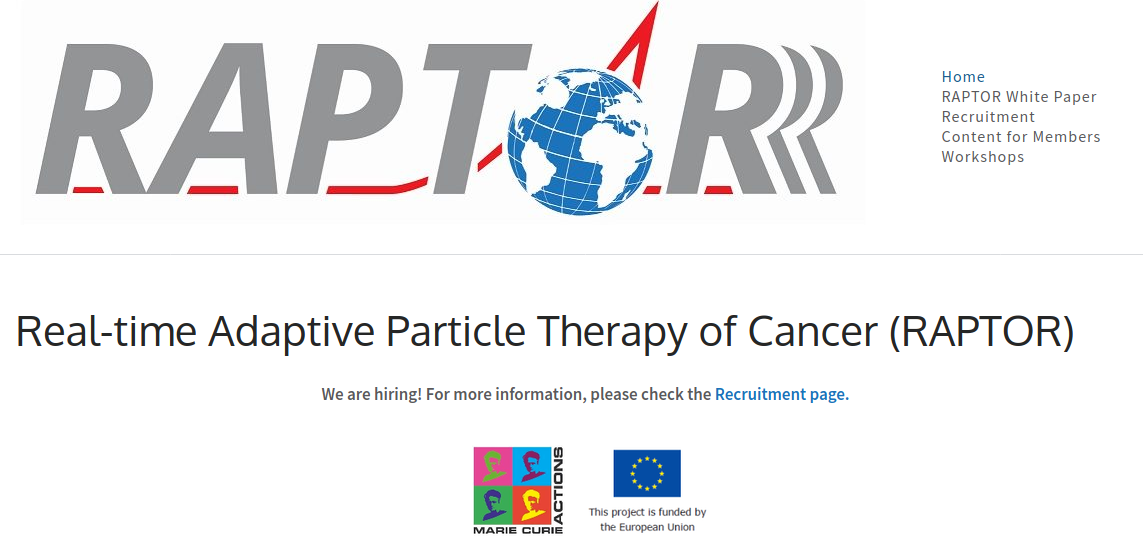 Zdravljenje raka
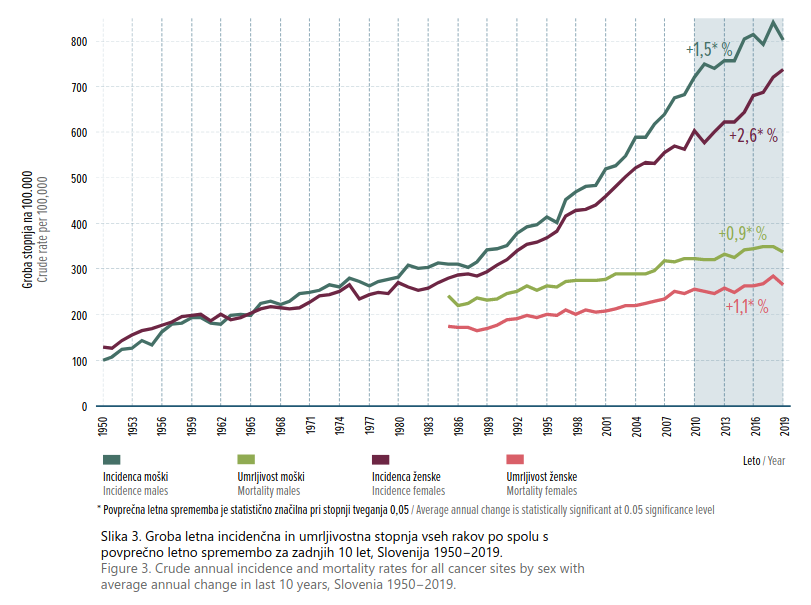 Rak je resen zdravstveni problem
Incidenca 16k, 
prevalenca 120k, 
smrtnost 6k
Terapija 
kirurgija (vidna bolezen)
Tarčna terapija (biološka zdravila)
Imunoterapija
Kemoterapija
Radioterapija (RT)
RT pomembno orodje, zdravimo 6k od 16k novih pacientov (2019)
Siegel, RL, Miller, KD, Fuchs, HE, Jemal, A. Cancer statistics, 2022. CA Cancer J Clin. 2022.
Rak v Sloveniji 2019. OIL.
Škoda na DNA
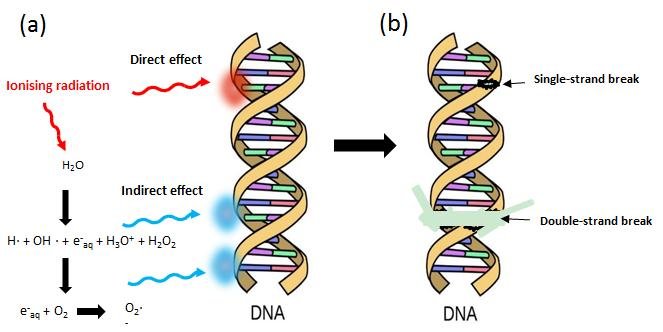 Rakave celice uničujemo z lomom DNA, kar preprečuje nadaljnjo deljenje celic
Celični mehanizmi skrbijo za popravo napak
Linearno – kvadratni model napoveduje, da bo pomembna  koncentracija sevanja
Znatna koncentracija pospeši celično smrt v tumorju 
Skromna koncentracija ohrani zdravo tkivo
Uravnavanje porazdelitve sevanja kritično za pacientovo korist
Naloga medicinskih fizikov in dozimetristov je optimizacija porazdelitve sevanja.
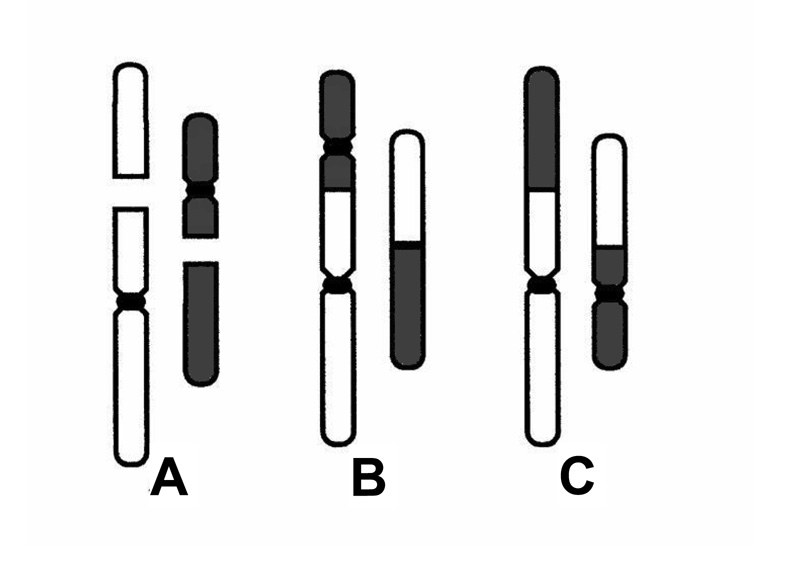 Mehanizem radioterapije – energijska skala
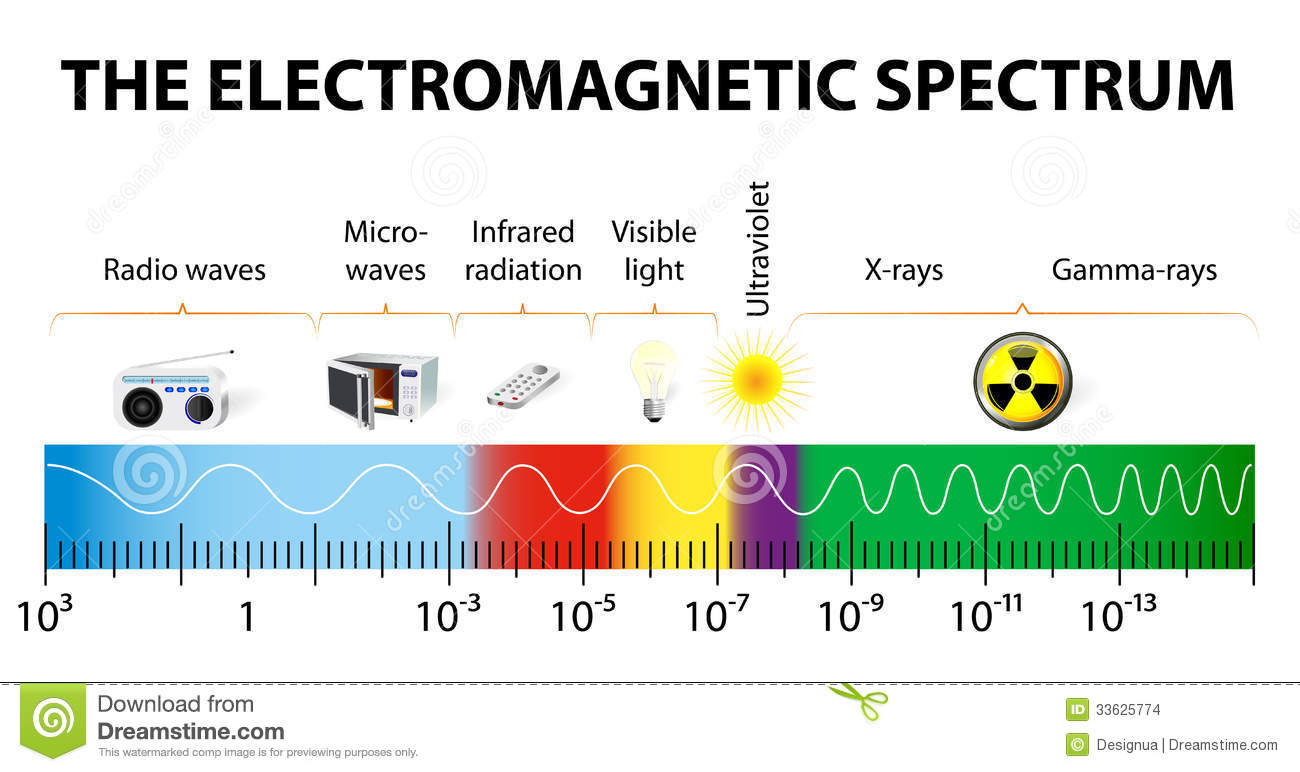 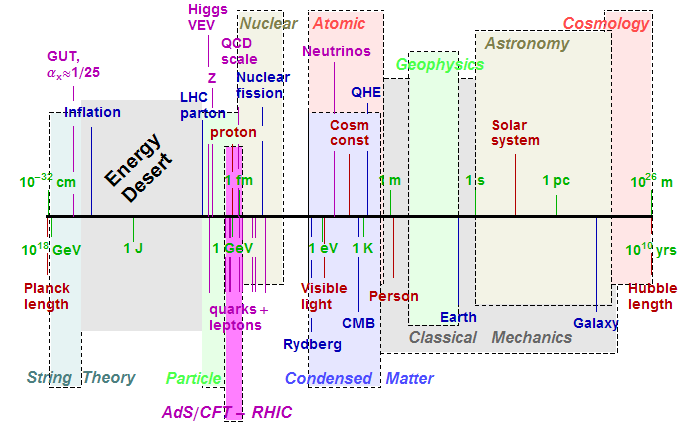 Energijo ocenimo iz sežigne toplote ~ 1000 kcal/100 g -> 40 MJ/kg -> 1000 MJ/kmol -> 10 eV/molekulo
EM valovanje -> lambda = 1280 eV*nm/E ~ 100 nm
Nekje med UV in žarki X
Podobno: melanom in UV žarki
Zanimivo – velikost DNK primerljiva z velikostjo val. dolžine
biology
(Klasične) obsevalne naprave za RT
Enota je linac, kratko za linear accelerator, slovensko premočrtni pospeševalnik
Linac pospešuje elektrone
Elektroni med zaviranjem v tarči tvorijo žarke X
Znatne pospeševalne napetosti (MV) 
Sevalno okolje - zaščita osebja in obiskovalcev.
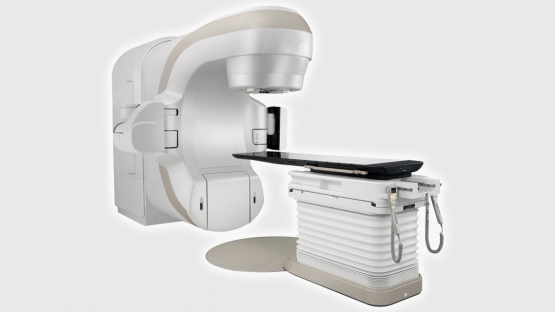 Potek dela pri RT (workflow)
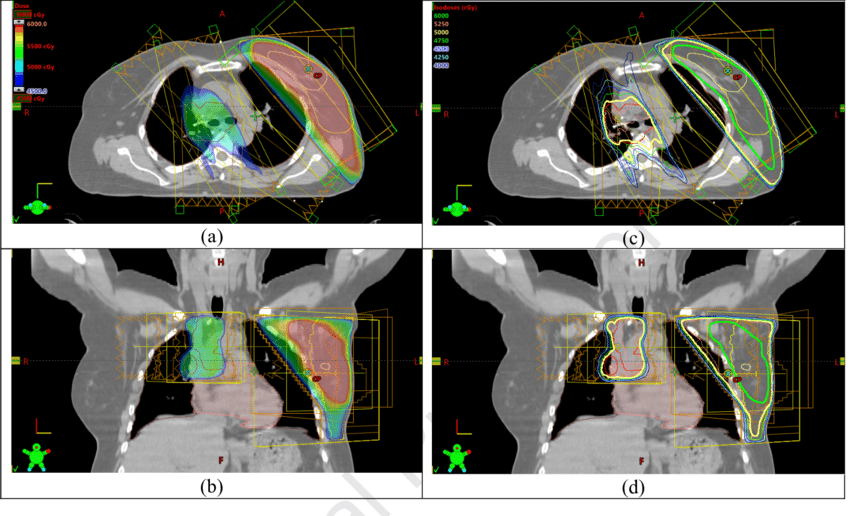 Konzilij izbere RT kot primerno terapijo
Natančno 3D slikanje obolelega tkiva (CT)
S simulacijo obsevanja izberemo najprimernejšo strategijo obsevanja (načrtovanje terapije)
Pri načrtovanju lahko določimo smer in obliko žarka
Obsevanje je razdeljeno na 1-40 frakcij
Po terapiji je opravljena ocena uspešnosti zdravljenja
Konzilij odloča o nadaljevanju terapije.
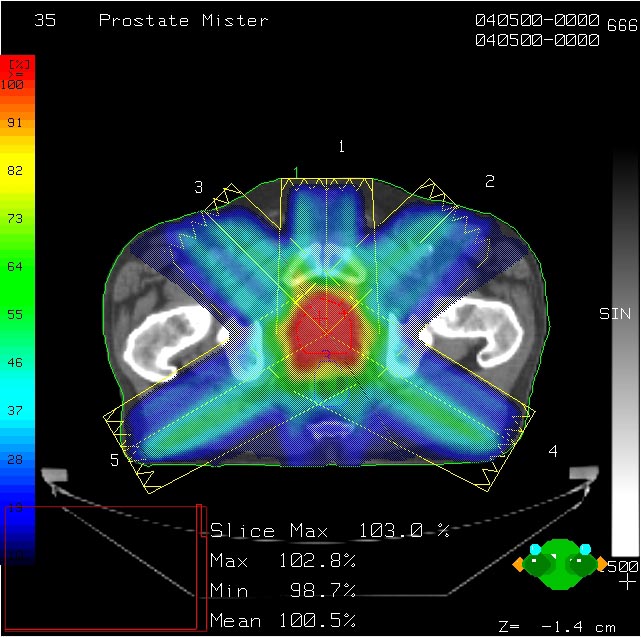 Volumetrično 3D slikanje
CT slika (3D)
Računalniška tomografija
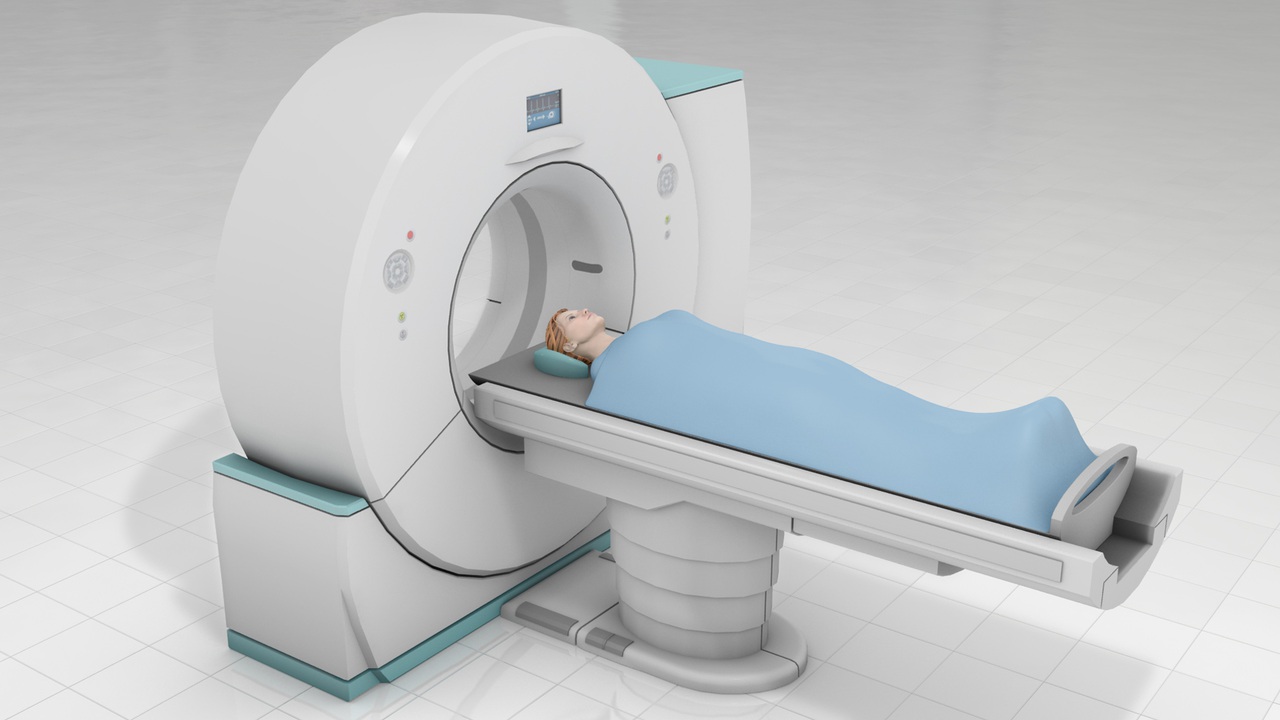 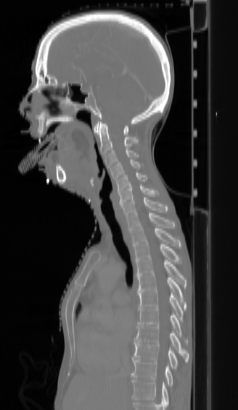 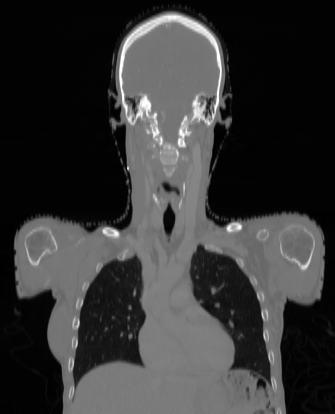 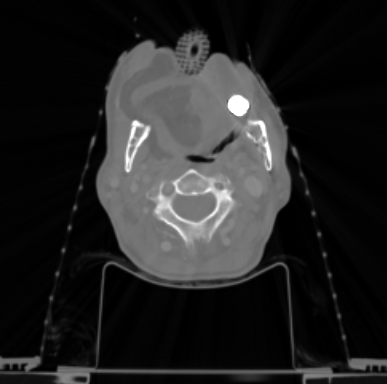 (Johns Hopkins Medicine)
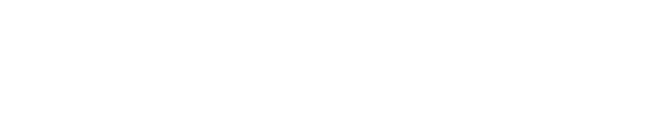 Za RT
Za hadronsko terapijo
Histrost ustavljanja
Hadronska RT
Interakcije sevanja s snovjo
Hadroni

Jedra lahkih elementov
Vodik – protonska terapija PT
EM (Coulomb) sipanje na elektronih in jedrih
Bethejeva enačba
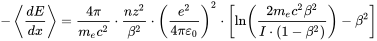 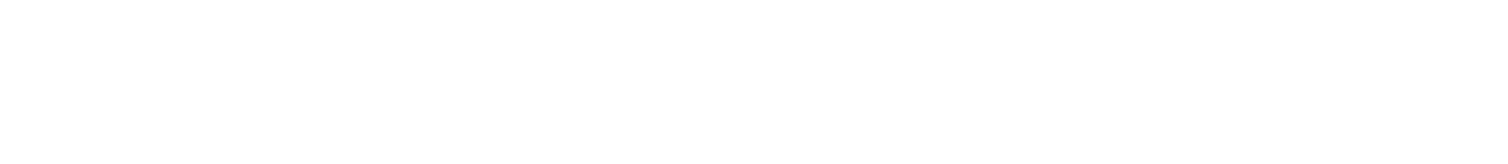 Nastali elektroni po interakciji lomijo DNA
n– gostota elektronov
Povprečna ionizacijska energija
c10
Doza - odložena energija
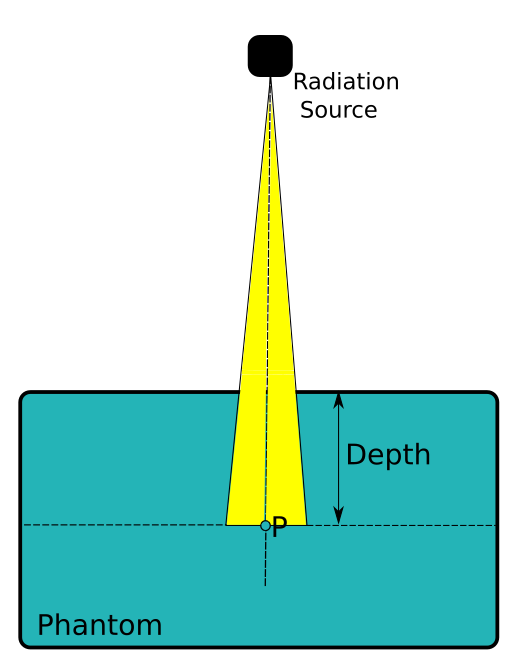 Fotoni
Hadroni
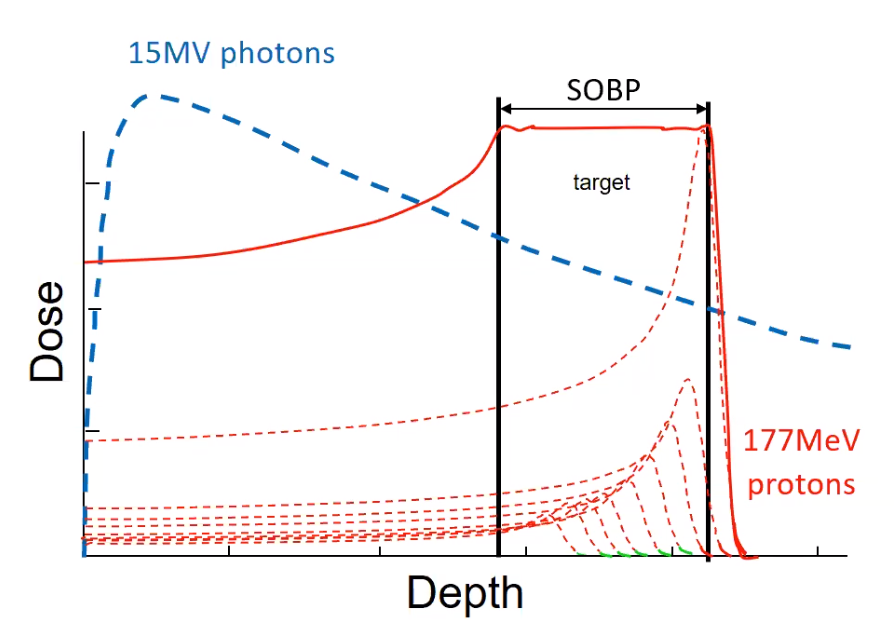 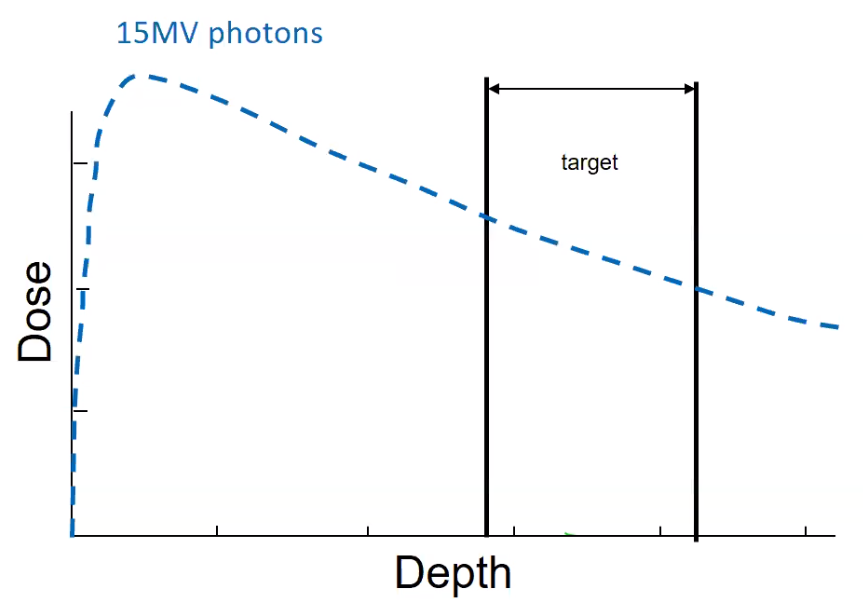 [Gy]
(Lomax, 2021)
11
[Speaker Notes: What is dose? Explain Figure 2]
Od osnovnih principov do uporabe
Načrtovanje terapije
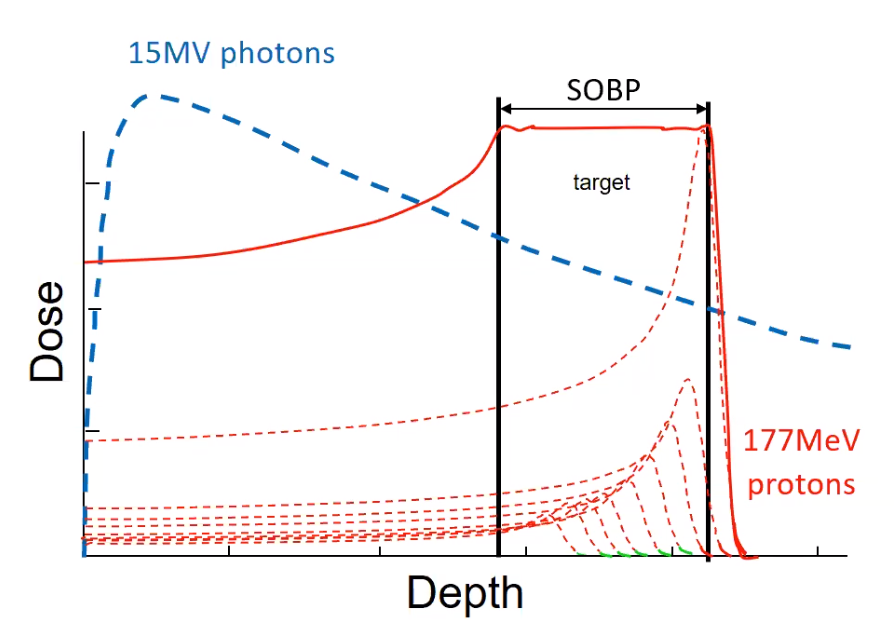 Photons
Protons
Kako?
Entrance
[J/Kg]
(UWA)
(Lomax, 2021)
12
[Speaker Notes: Explain differente types of treatments]
Dozni načrti
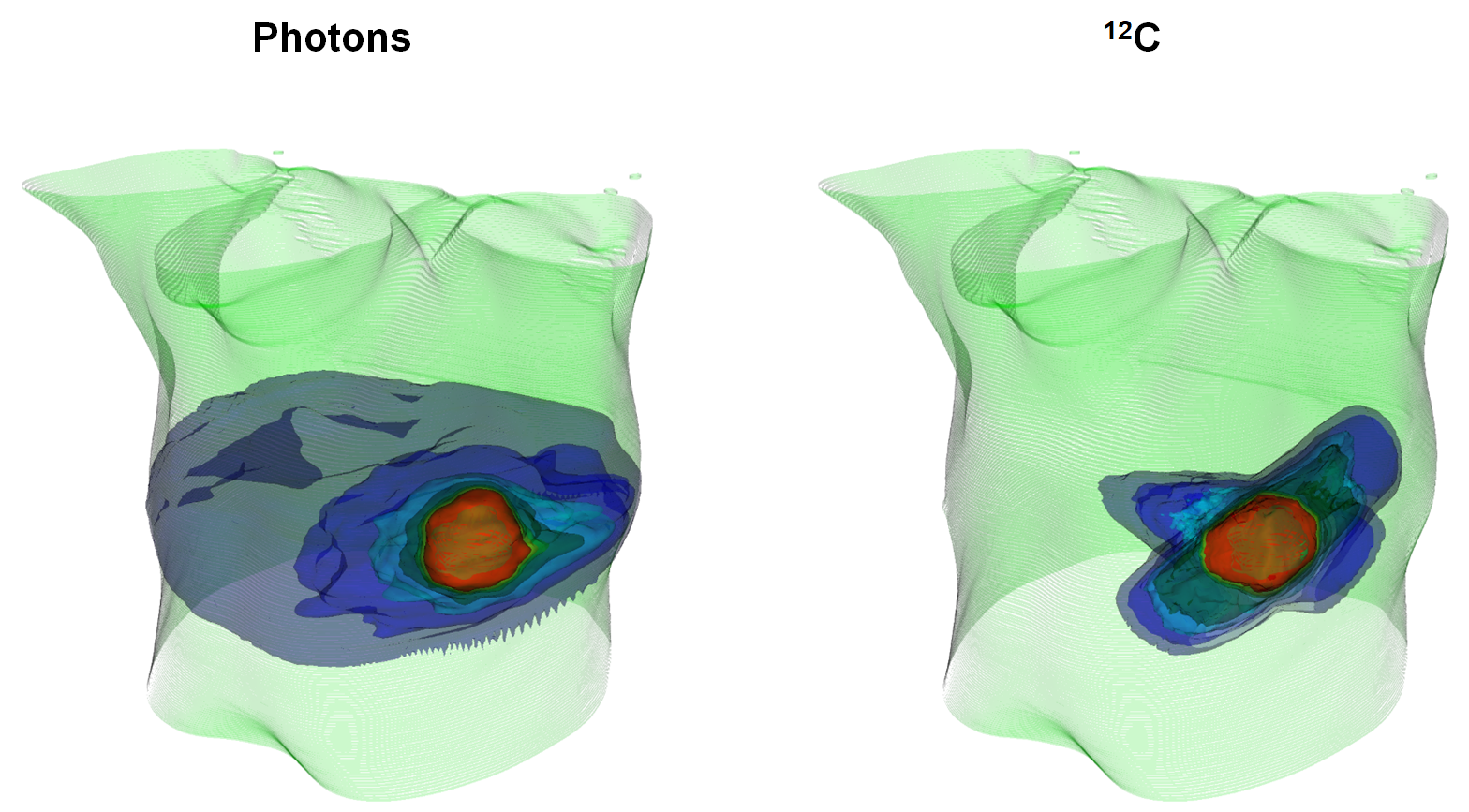 13
Vloga protonske radioterapije
RT
Protoni
Protonska terapija uspešna
Medulloblastoma pri otrocih
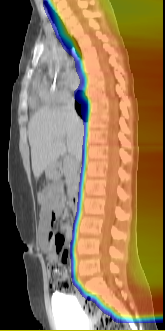 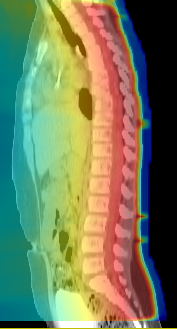 Dozna kopel
Photons
Protons
14
Vloga hadronske radioterapije
Protoni
RT
Protonska terapija uspešna
Medulloblastoma pri otrocih 
rake obraza in oči 
nasopharyngeal carcinoma
occular melanoma
orbital rhabdomyosarcomas,
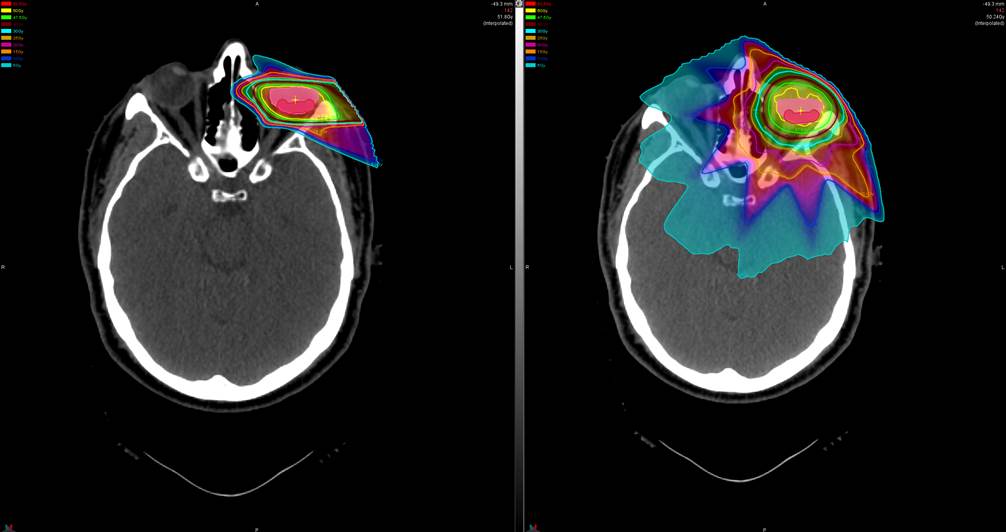 occular melanoma​
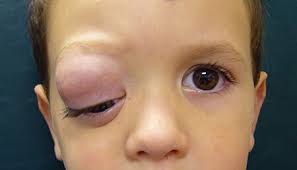 Photons
Protons
15
Vloga hadronske radioterapije
Protonska terapija uspešna
medulloblastoma, 
rake obraza in oči 
nasopharyngeal carcinoma
occular melanoma
orbital rhabdomyosarcomas,
rak jeter, več lezij
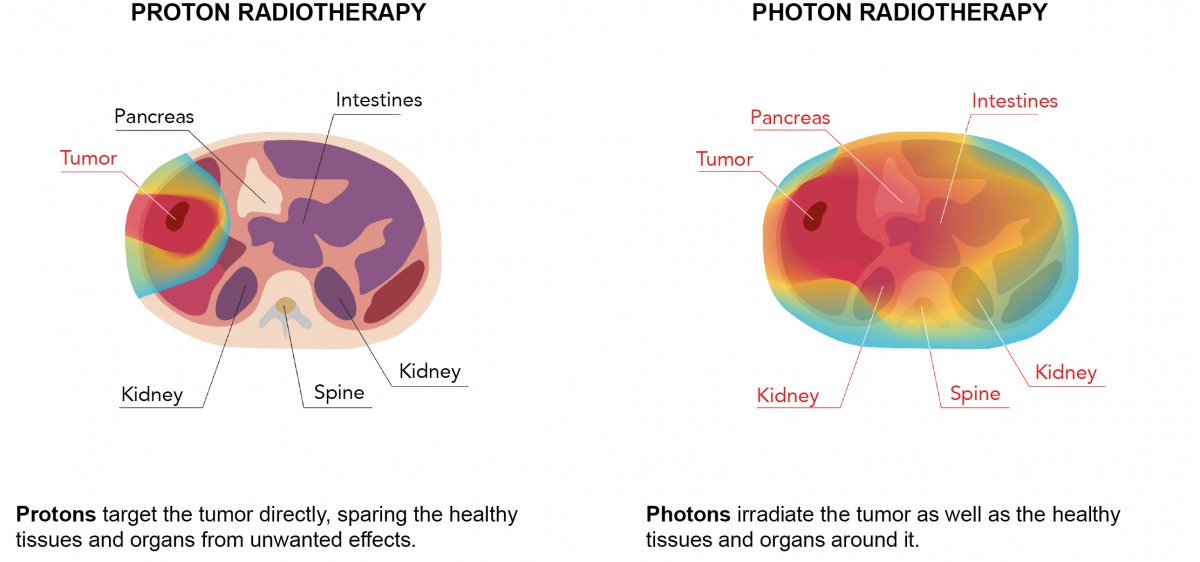 16
Vloga hadronske radioterapije
RT
PT
Protonska terapija uspešna
medulloblastoma, 
rake obraza in oči 
nasopharyngeal carcinoma
occular melanoma
orbital rhabdomyosarcomas,
rak jeter, več lezij
Manjši neželeni učinki
Požiralnik
Centralno-živčni sistem
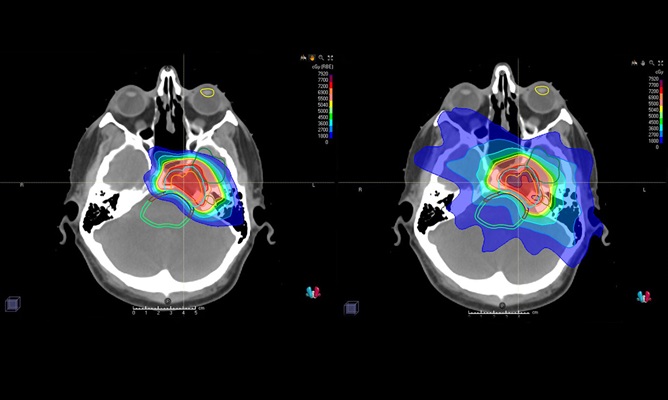 17
Hadronska terapija HT
Uporaba jeder elementov na začetku periodnega sistema
He2+, C6+
Protoni tako jedra H kot osnovni delci, zato včasih del HT, včasih pa samo PT
Gostejša ionizacija poudari kvadraten odziv na dozo
Manjši pomen frakcioncije
Razmerje med učinkovistostjo in dozo neodvisno od diferenciacije celic, oksigenacije
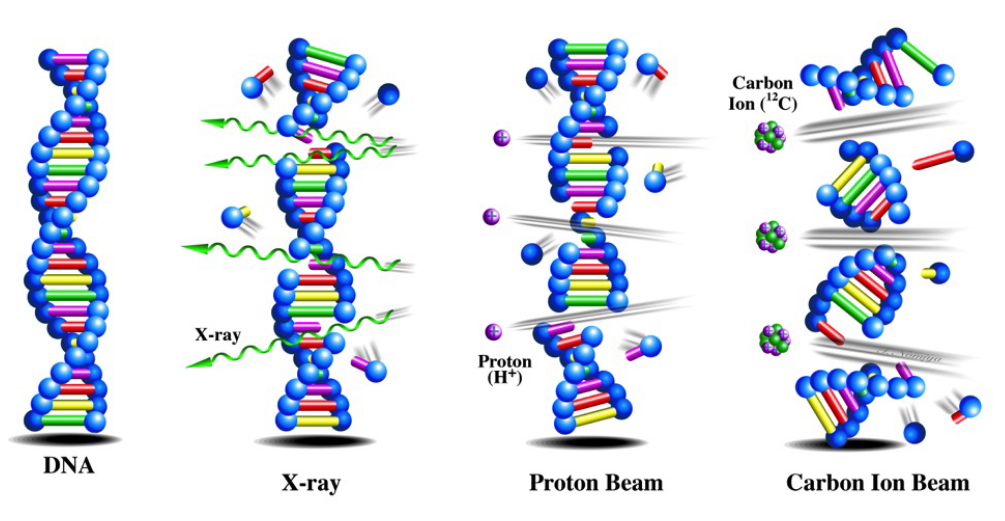 Nature 508, 133–138
P. Fossati, 2023
Vloga hadronske terapije
Impact of Carbon Ion Radiotherapy on Inoperable Bone Sarcoma
Gostejša ionizacija poudari kvadraten odziv na dozo
Manjši pomen frakcioncije
Razmerje med učinkovistostjo in dozo neodvisno od diferenciacije celic, oksigenacije
Primeri:
Sarkomi (chondro-, osteo- za tumorje do 0.5l)
Remisijo rektalnih rakov
Kirurško neodstranljivi agresivni tumorji
Episkopski učinek pri kombinaciji HT in imunoterapije
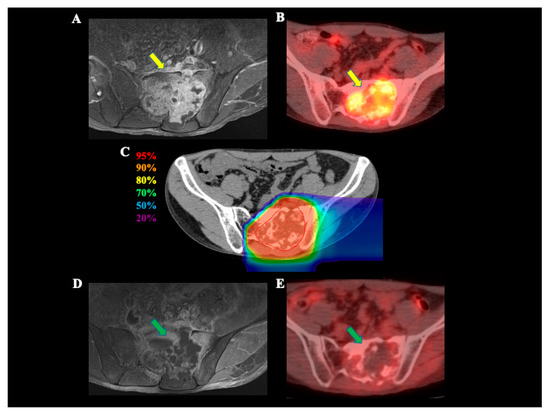 P. Fossati, 2023
Obsevalne naprave
20
Pospeševalniki
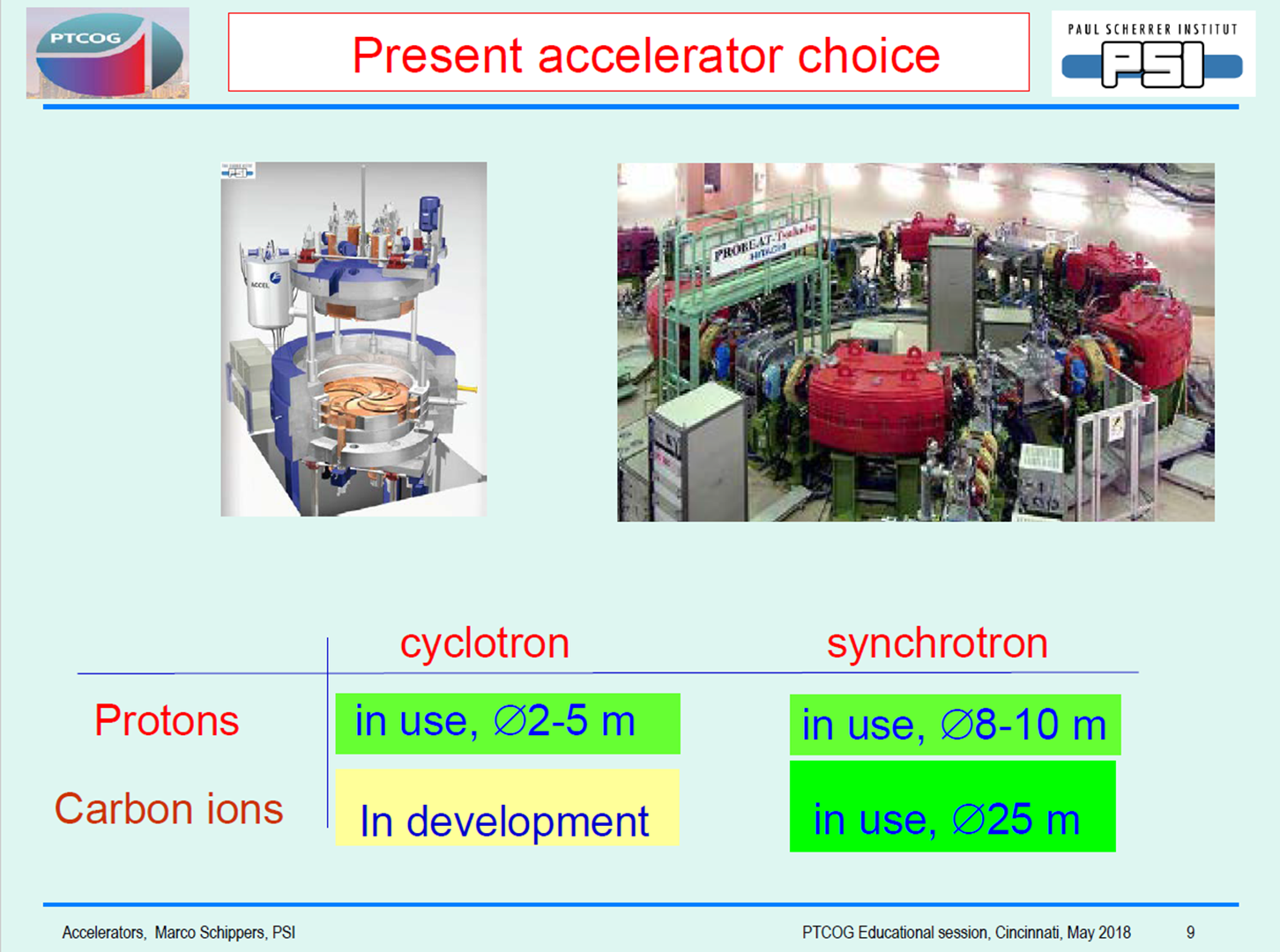 Ciklotron: 
fiksna energija/vmesnik
visok tok (135 nA, Quironsalud) 
hiter, 100 MHz
Sinhrotron:
spremenljiva energija 
nizek tok, 
počasen (1 Hz)
Sinhro-ciklotron: 
Spremenljiva E
Visok tok
Srednje hiter, 1 kHz
21
Pasivno hadronsko obsevanje
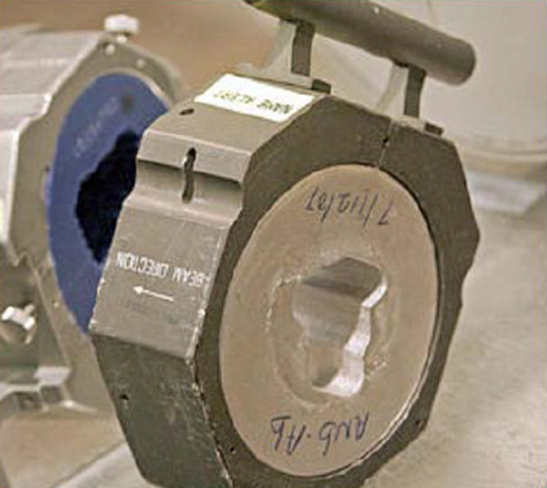 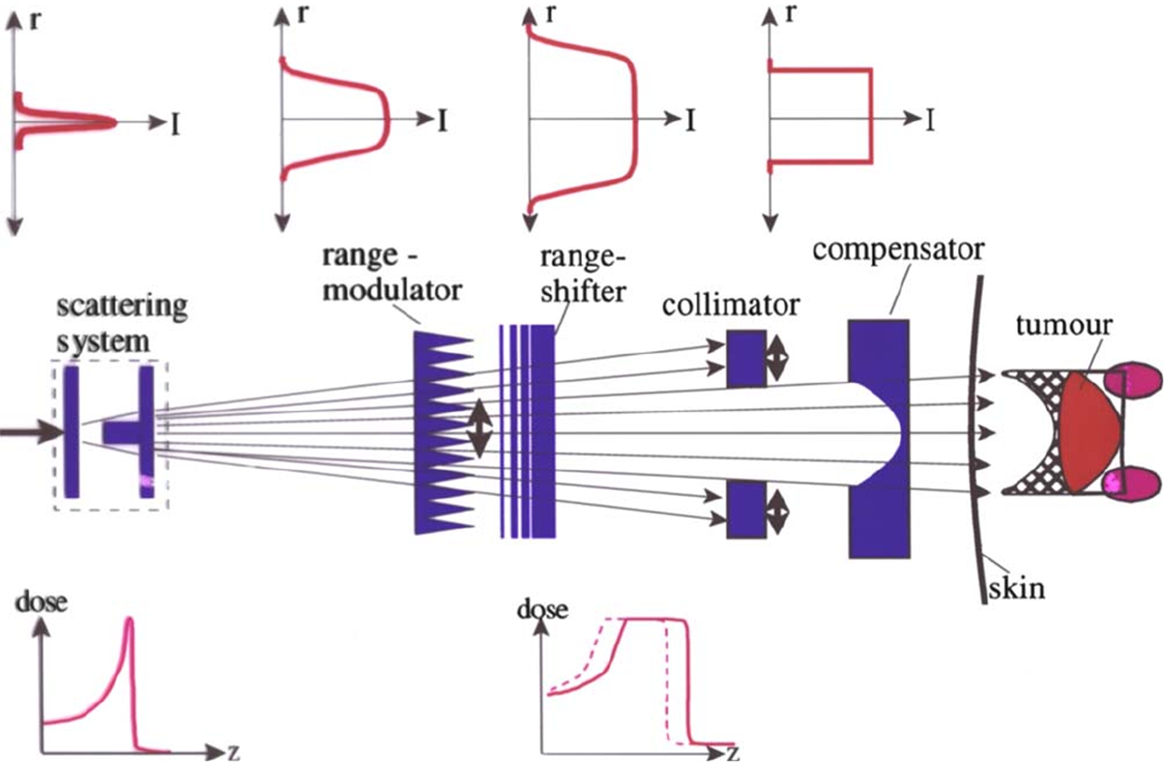 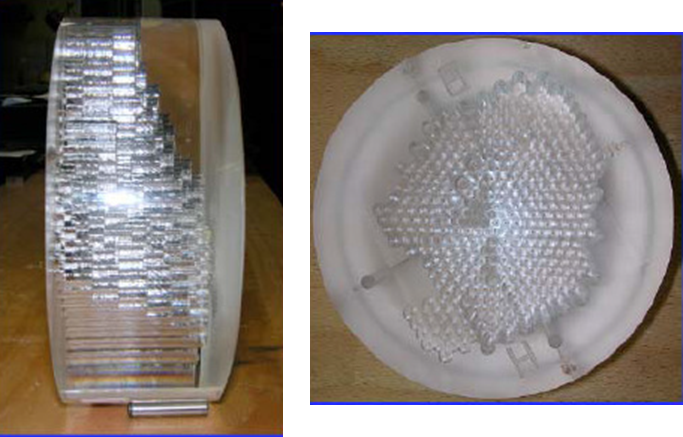 22
Aktivno skeniranje
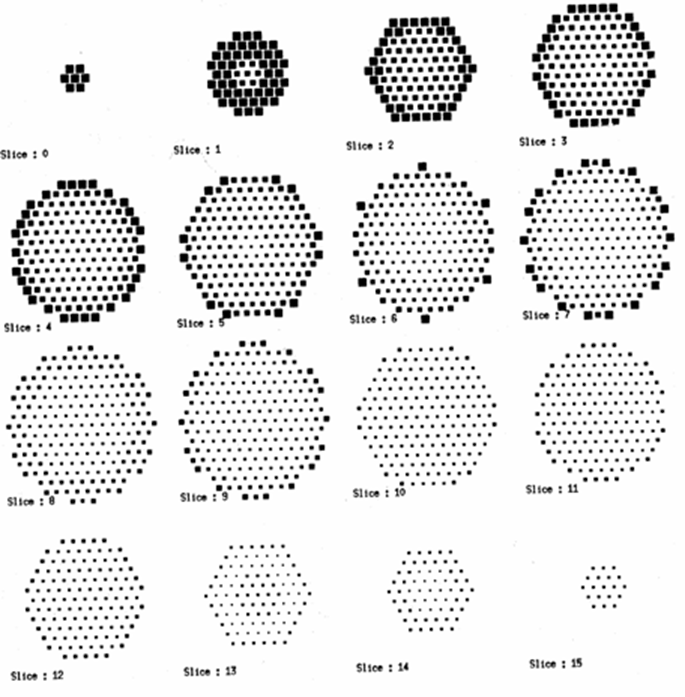 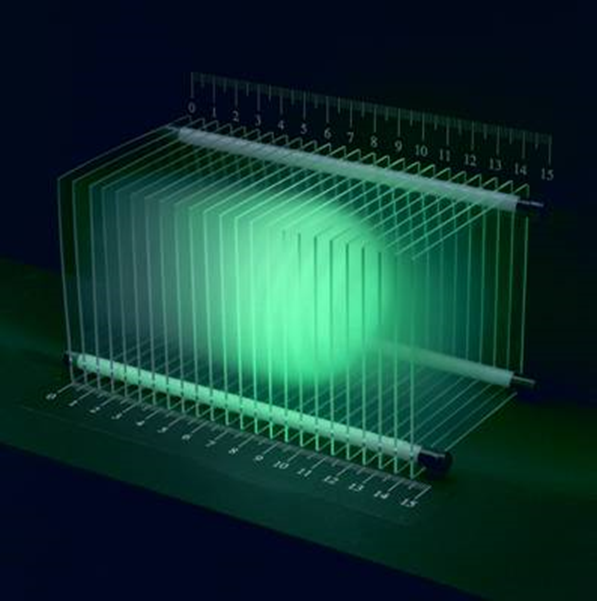 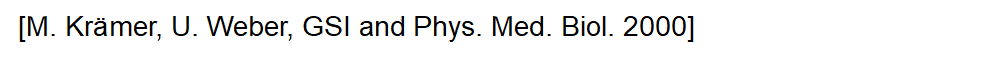 23
Aktivno skeniranje
24
Obsevalni center
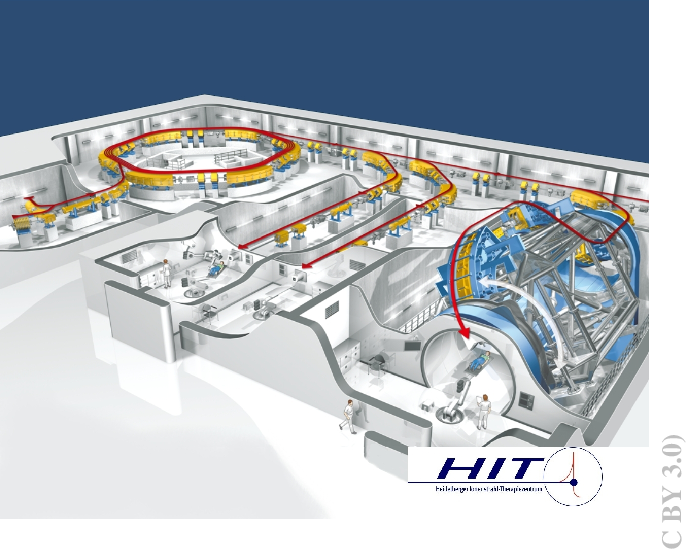 Primer- HIT v Heidelbergu
Tri obsevalne sobe
Gantry/usmerjevalnik v eni od sob
700 t, 100+ MEur, zavija žarke z magneti 
Dve sobi samo z usmerjevalnimi magneti
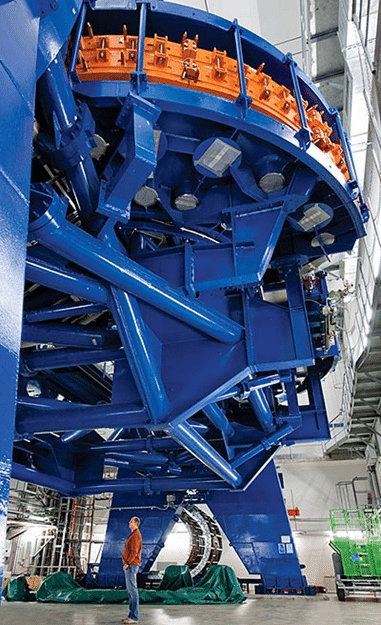 Obsevanje sedečih pacientov
Brez usmerjevalnika
Pomična robotska roka za pacienta
Dodane slikovne naprave
Manjše zahteve po ščitenju pred sevanjem
Sprotno spremljanje obsevanja
Leo cancer care
Omejitve hadronske terapije
Namreč … rak prostate
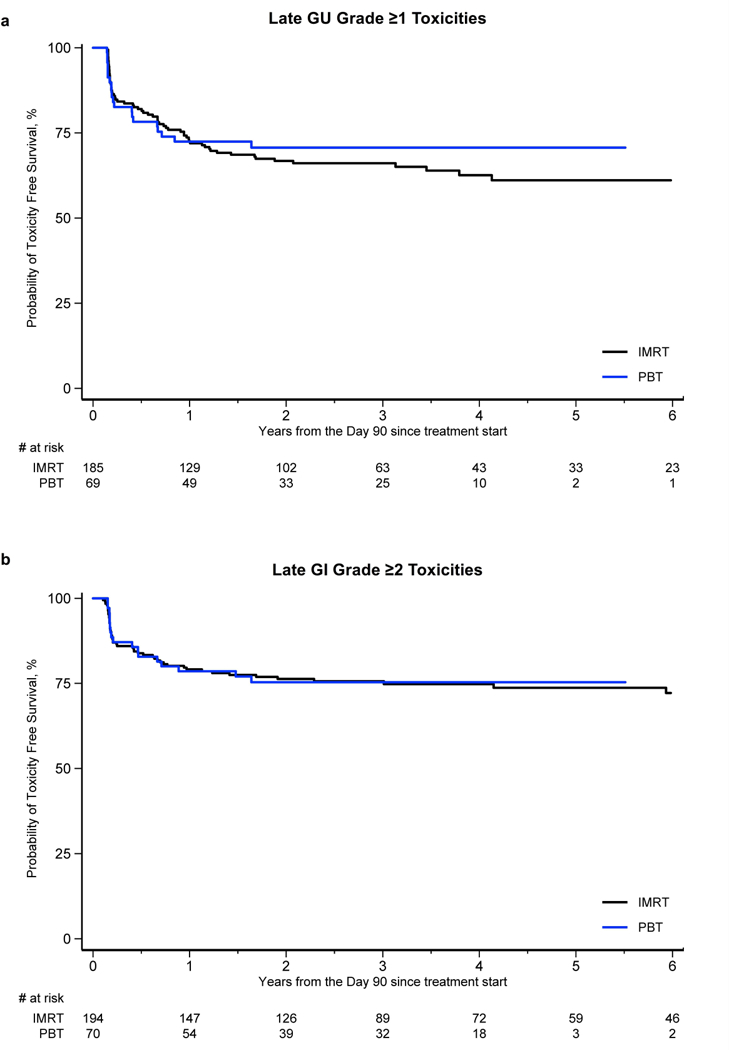 Rak prostate je četrti ali peti najpogostejši rak, z desetino vseh primerov.

Študija uspešnosti in neželenih učinkov

A. Barsky et al. Cancer 2019. Comparative clinical outcomes of proton-beam therapy (PBT) versus intensity-modulated radiotherapy (IMRT) for prostate cancer in the postoperative setting. 

Čeprav je HT pomembno zmanjšala dozo mehurja in rektuma, izbira RT ni statistično pomembno povezana z razlikami v akutnih ali poznih toksičnih učinkih v poročilih zdravnikov

Toksičnost : max 4 (smrtno nevarno)
28
Namreč.. Rak pljuč
Z obsevanjem povezana pljučnica,  (RP)
Localen relaps (LF)
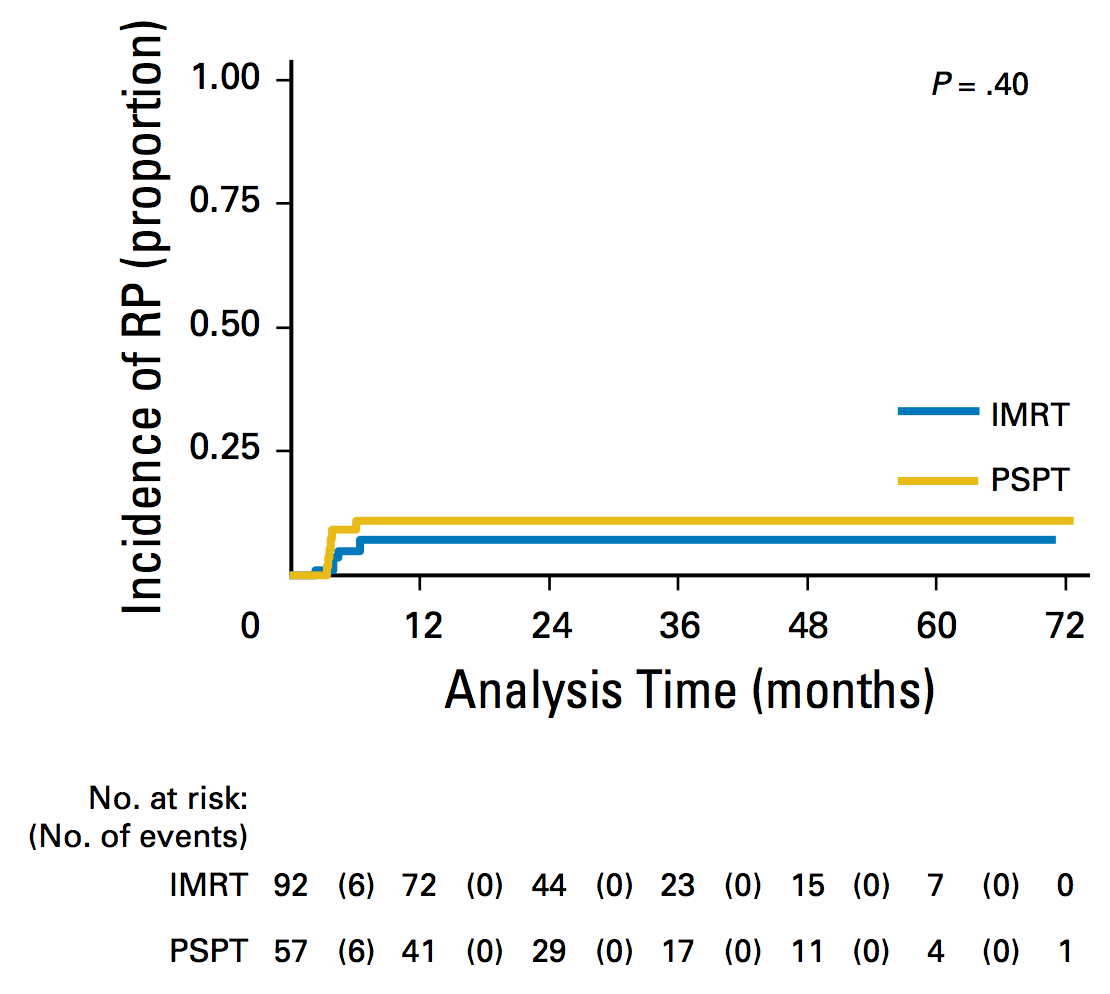 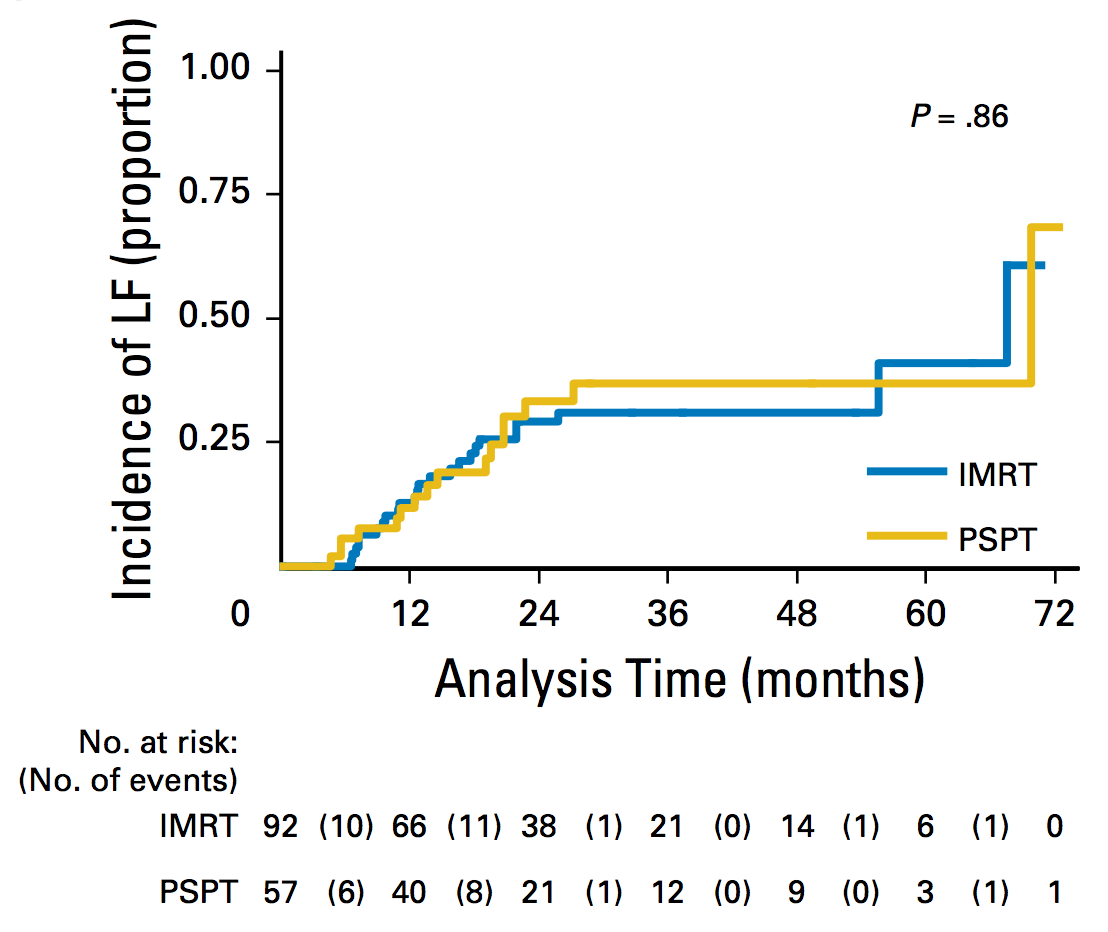 29
Izzivi hadronske radioterapije
What, arguably, stands in the way of increased accessibility are the financial barrier associated with legacy systems, and achievement of the full physical [potential] and biological potential of particle therapy

Na poti dostopnosti, se zdi, je finančno breme, tudi v povezavi s pravnimi oziri, ter doseganje polnega fizikalnega in biološkega potenciala HT.

Farr J et al, Med Phy 2018

Res izkoriščamo Braggov vrh v polni meri?

Thomas Bortfeld, 2018 at Cosylab
30
Negotovosti pri HT
Vloga negotovosti pri načrtovanju
Sevanje
Energija, smer, intenzitete
Hadroni
Fotoni
Protoni
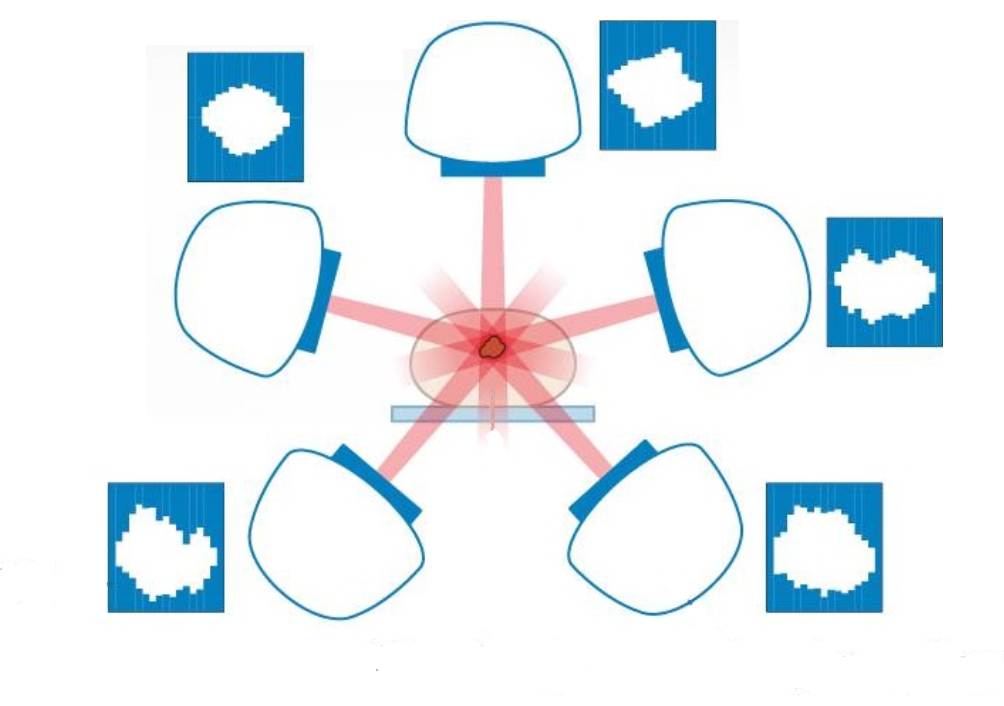 Parameteri
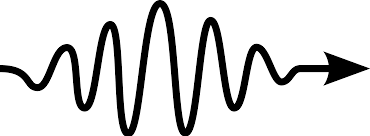 Geometrije
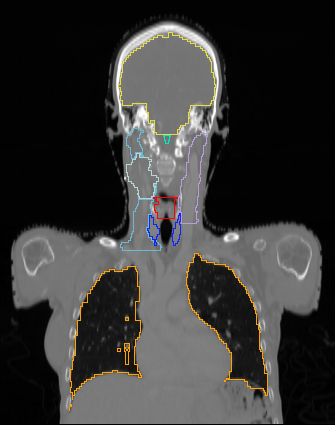 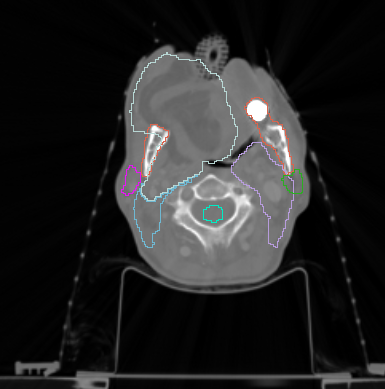 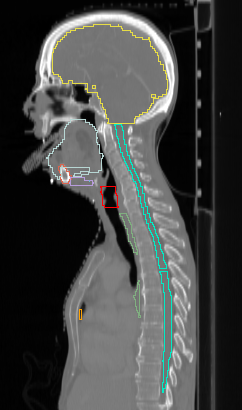 Negotovosti
Načrt obsevanja
Robni pogoji
Negotovosti slik
Omejitve povezane s pacienti, željeno dozo v tumorju in tveganimi organi
32
Problem
[Speaker Notes: Given a type of radiation (Protons, Photons or Heavy Ions), a geometry of a patient and a type of tumor, what are the best energies, intensity of the beams and direction of the beam to deliver the highest energy of the tumor while sparing the energy in the organs at risks (OARs)]
Negotovosti slikanja
CT slika (3D)
Računalniška tomografija
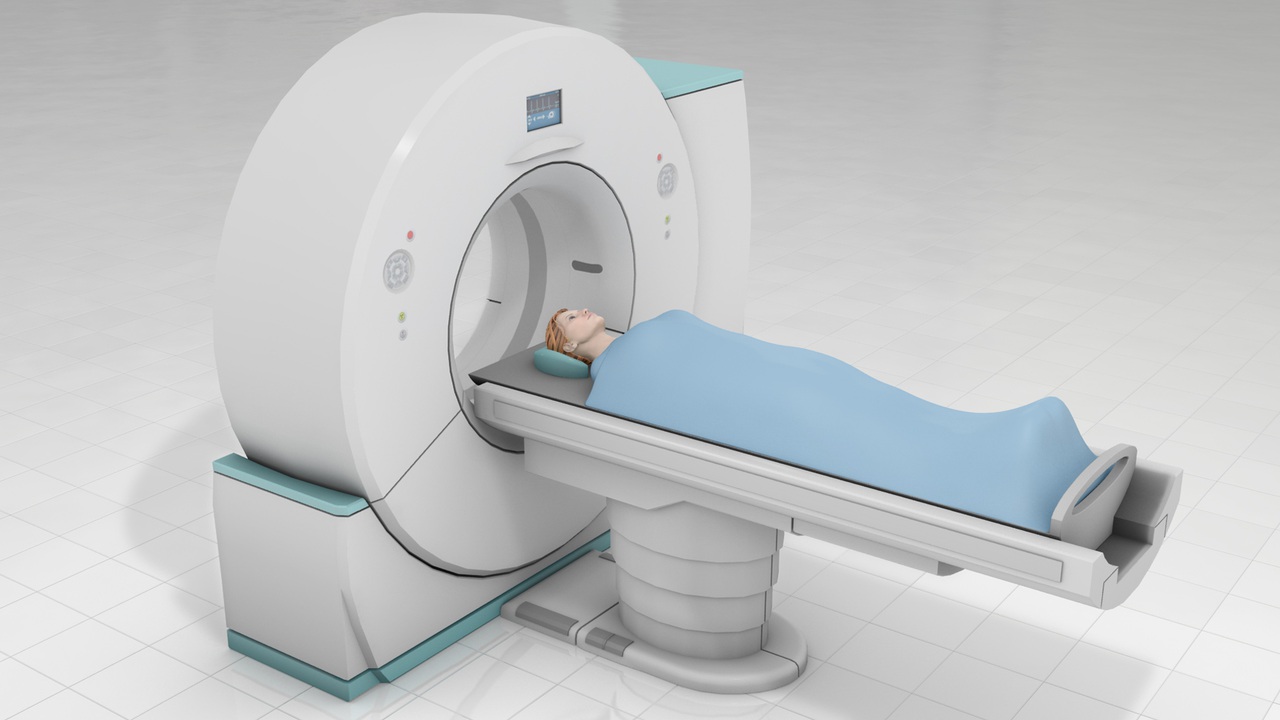 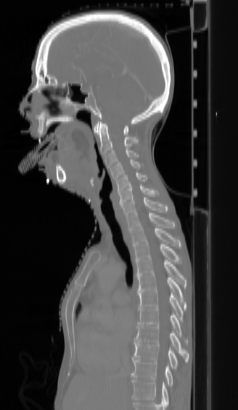 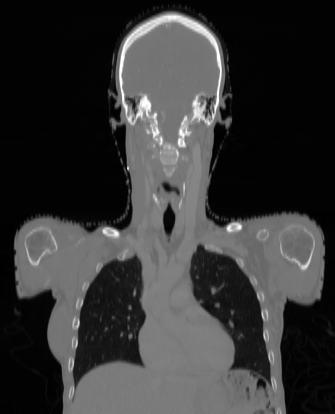 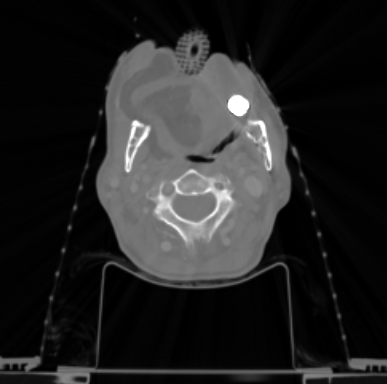 (Johns Hopkins Medicine)
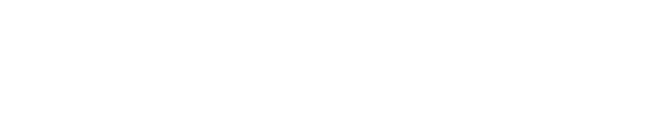 Za RT
Za hadronsko terapijo
Histrost ustavljanja
Negotovosti slikanja
HT je bolj kot RT občutljiva na nejasnosti/napake slikanja
Simulacija preverja enako energijo protonov a različno hitrost ustavljanja
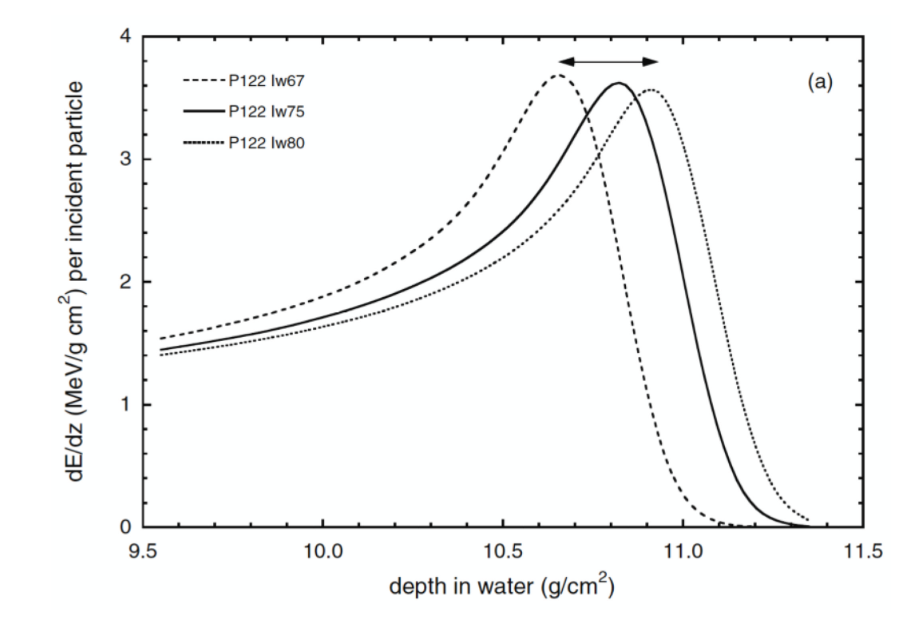 Dose
34
(Richter, 2021)
[Speaker Notes: Heuristic calibration]
Negotovosti anatomije
Načrtovalni CT
Dnevne frakcije
1 dan
16
frakcija (dan)
Načrtovanje terapije
Obsevanje z enakim načrtom v vsaki frakciji. Brez re-optimizacije.
Običajen potek obsevanja
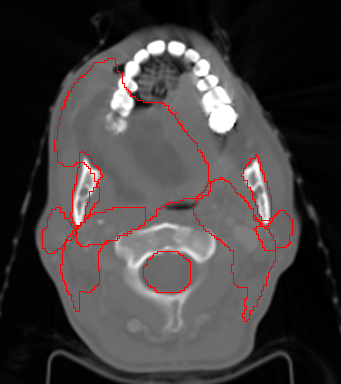 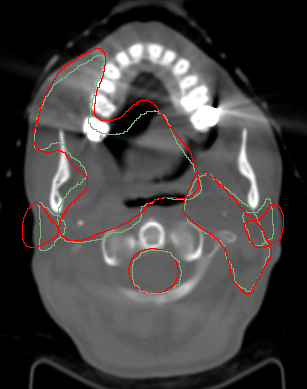 Spremembe v geometriji
Načrt obsevanja sčasoma zastara.
Znatna negotovost na prejeti dozi
Načrtovalni CT
CBCT frakcija 16
35
[Speaker Notes: Explain what is CBCT. A course of radiation therapy is split in fractions. Explain better the clinics and fractions]
Primer slik
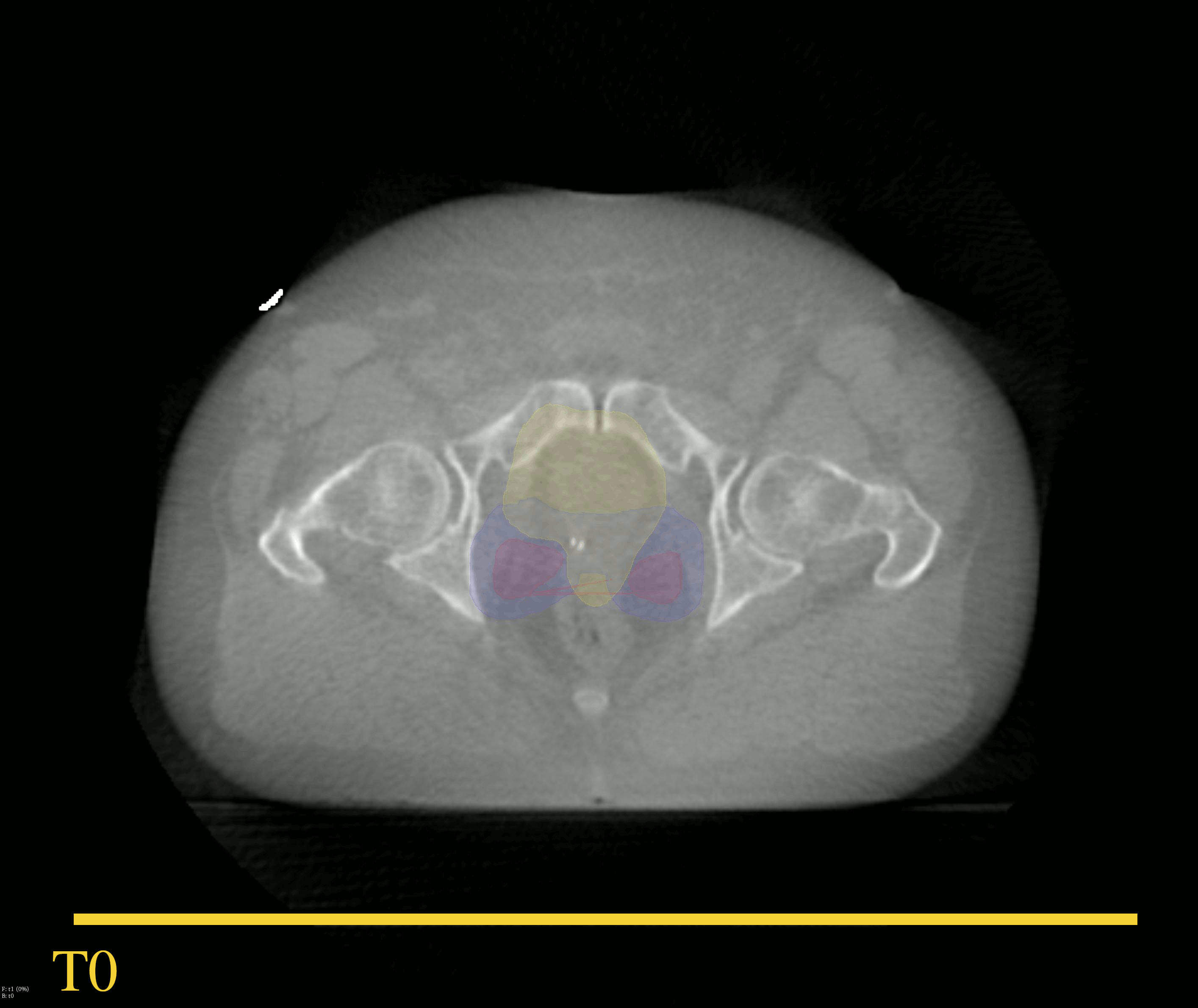 Primer raka prostate, Klinični center Maribor
Šest tedenskih slik
Mehur (rumeno), CTV (vijolično), PTV (modro) kot jih napove načrtovalni CT
Za izbrano aksialno rezino
So negotovosti pomembne?
Razdevšek et al. Rad Onc 2022
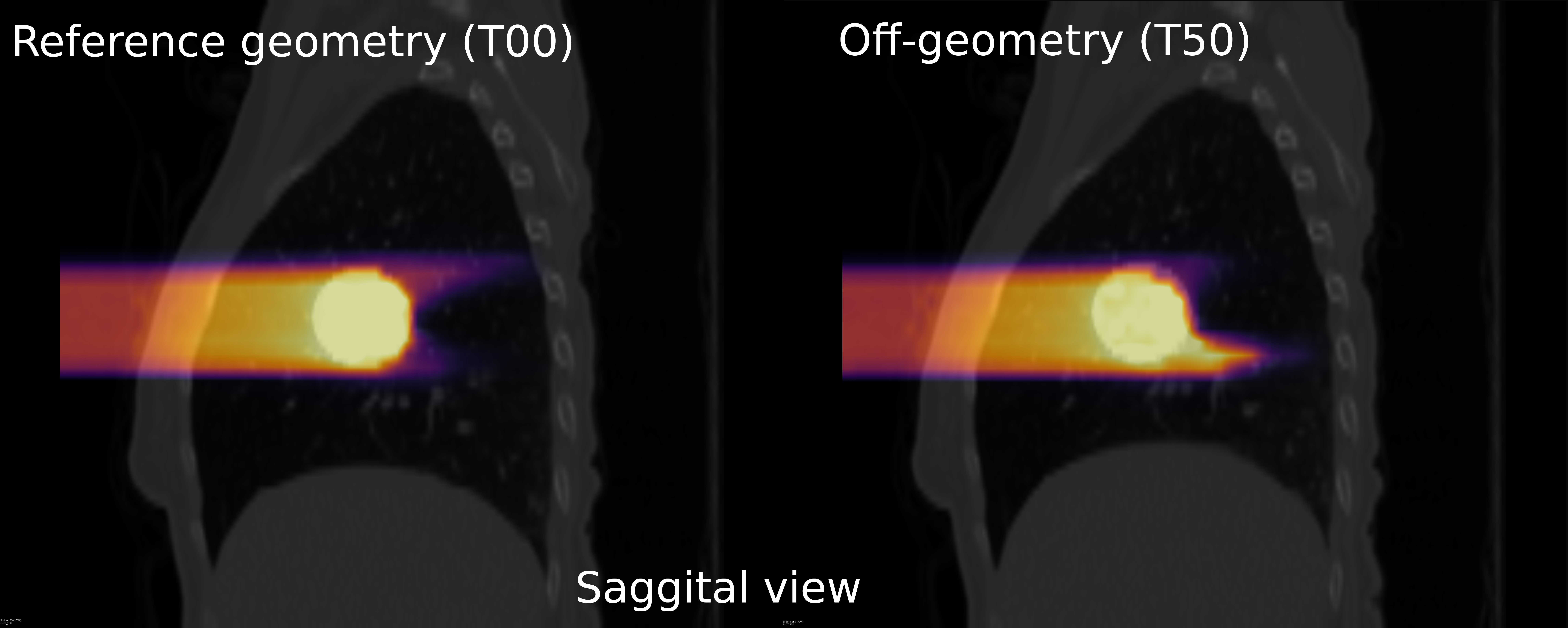 Je adaptivno slikanje potrebno?

Denimo da načrta ne popravljamo
Načrtujemo med vdihom
Simulirana prejeta doza (MCNP).
Primerjajava referenčne in doze prejete ob izdihu.

Pomembne razlike!
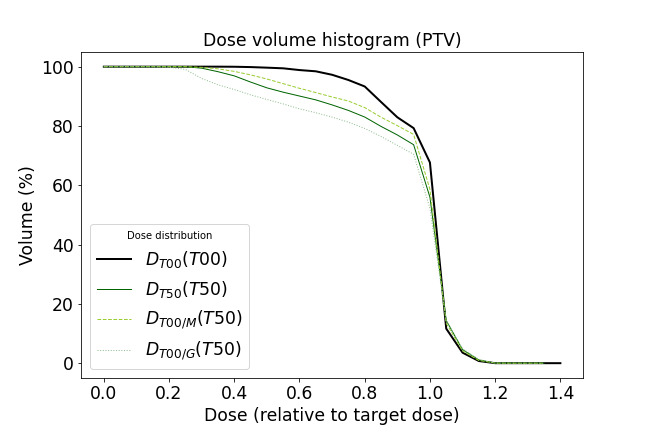 37
Dnevno adaptivni tok dela
Načrtovalni CT
dnevne frakcije
CT
1 dan
frakcije
Načrtovanje terapije
Cilji
Dnevna ocena anatomskih sprememb
Ocena odstopanja
Dnevno prilagajanje obsevalnih načrtov
avtomatizacija
robustifikacija
Integracija nejasnosti slikanja
38
Kolaboracija RAPTOR
https://raptor-consortium.com/
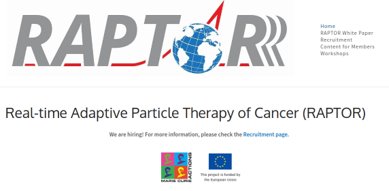 39
Delovanje terapije – nadstropja narave
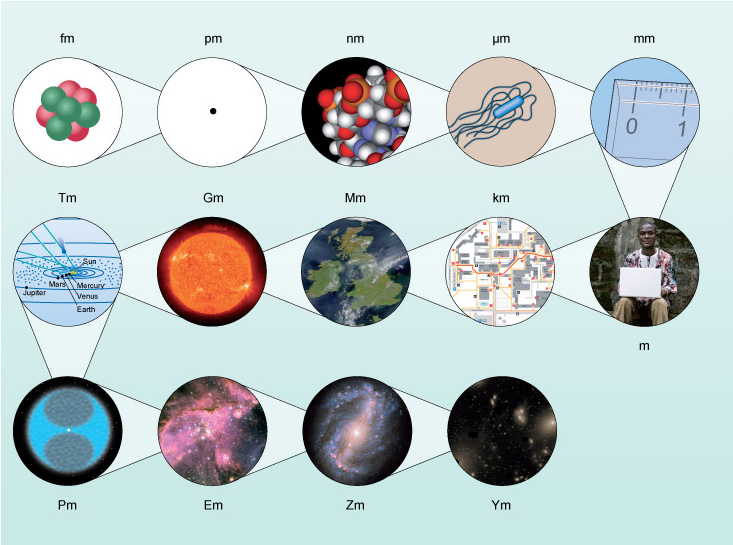 Vesolje je sestavljeno iz nadstropij po velikosti
Na vsaki stopnji lestvice so podobni vzorci vezave:
zvezde v galaksije
Planetov v osončja
...
Molekul v snovi
Atomov v molekulah
...